Linear Algebra: Theory and Applications
(MAT2041-L01)
Course Syllabus and Brief Introduction
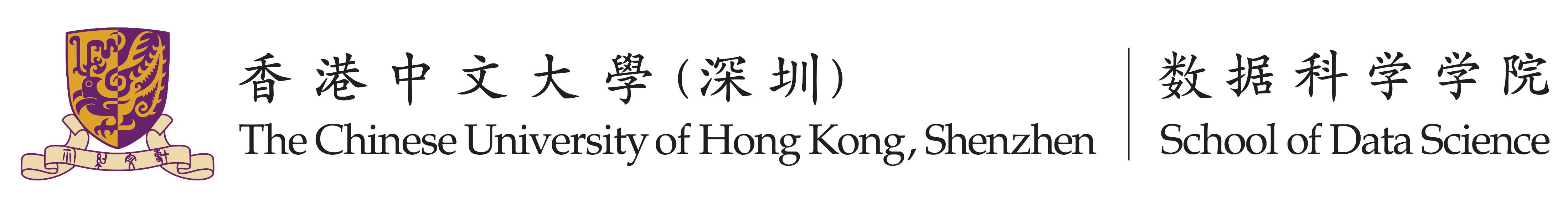 Instructor: Hongyuan Zha
Introduction
Basic Information and Course Syllabus
Basic Introduction
Q&A
Myself
Hongyuan Zha
BSc in Math, Fudan
PhD in Scientific Computing and Computational Math, Stanford
Faculty member at Penn State and Gatech
Professor, CUHK-Shenzhen
Feel free to reach out!
Course Information
Instructor: Hongyuan Zha
Course schedule: Tue & Thu 8:30AM-10:00AM
Venue: TB104
Office Hour: Thu 4PM-5PM
(Daoyuan Building 603)
Email: zhahy@cuhk.edu.cn
Website: Blackboard and course website
Teaching Method: lectures + slides
For freshman year undergraduates
Useful Online Courses and Resources
MIT 18.06 “Introduction to Linear Algebra” by Gilbert Strang
BiliBili:
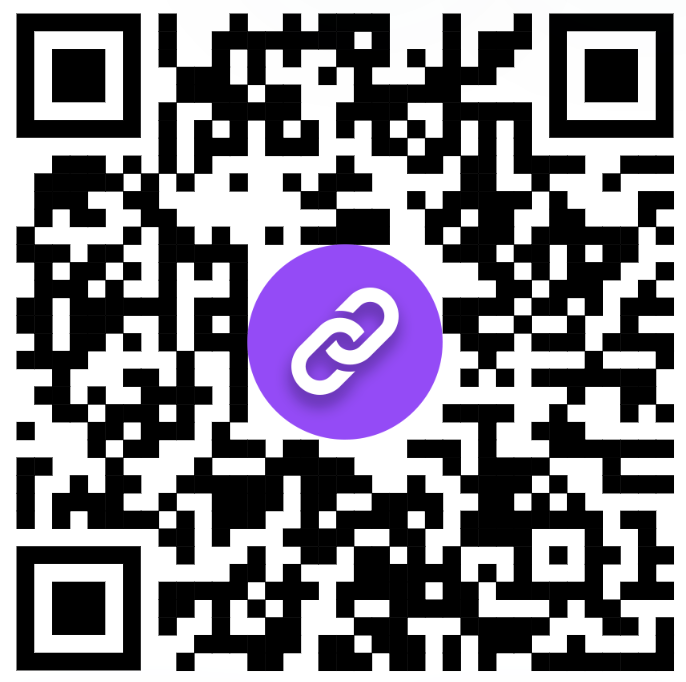 Course Information
Course Website
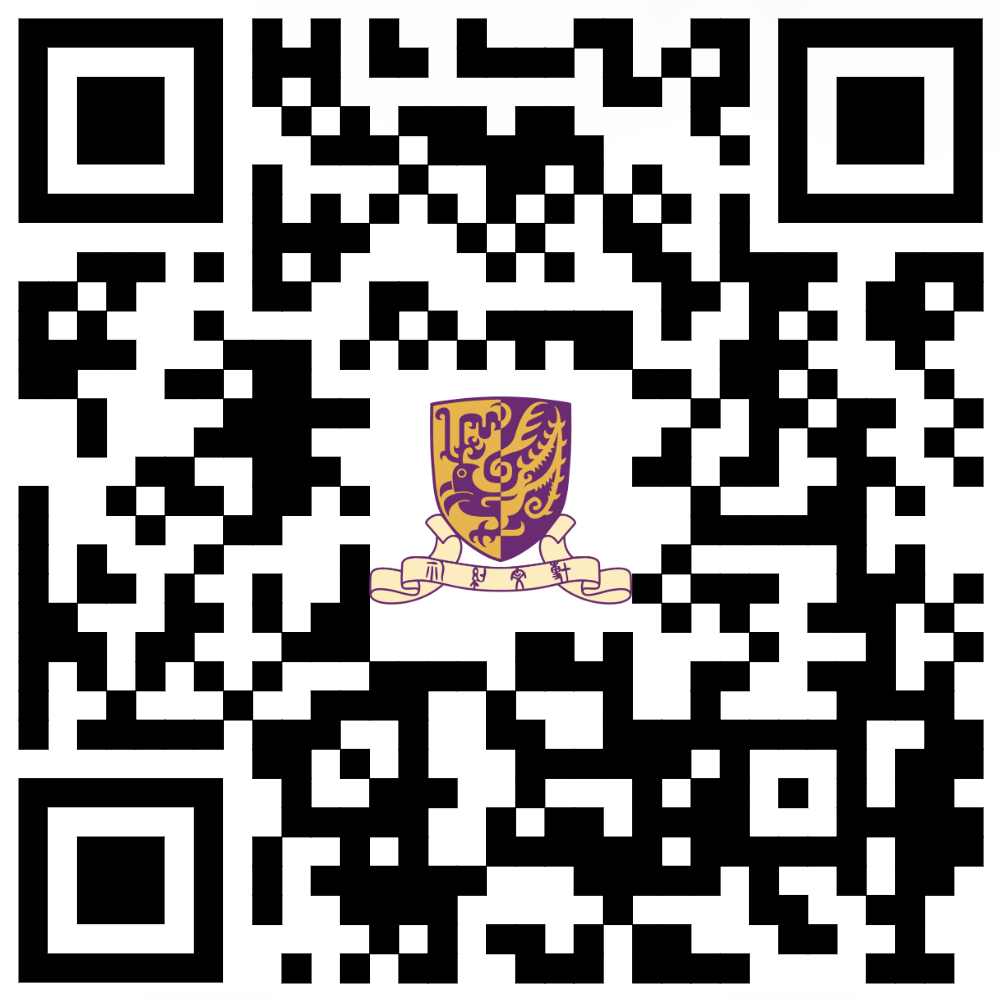 WeChat Group
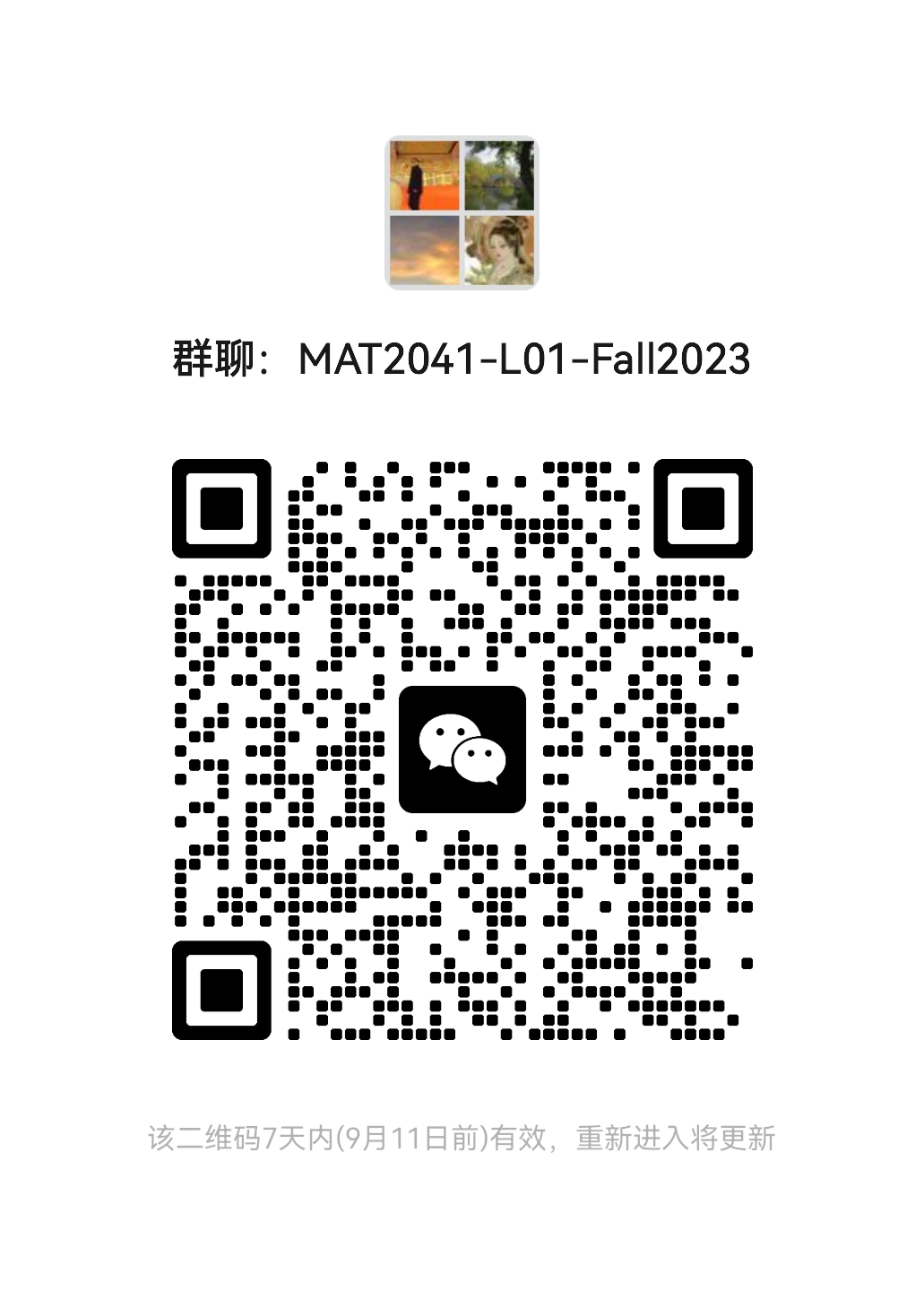 Textbooks
Gilbert Strang, Introduction to Linear Algebra, 5th edition or 6th edition, 
Wellesley-Cambridge Press
Textbook:
Recommended books:
Stephen P. Boyd and Lieven Vandenberghe, Introduction to Applied Linear Algebra
Steven J. Leon, Linear Algebra with Applications, 9th Edition
David C. Lay, et al., Linear Algebra and its Applications, 5th edition

Interactive Linear Algebra (2019) by Dan Margalit and Joseph Rabinoff
Grading Scheme
Assignments and Quiz:
35%
(In total 6 to 10 assignments)
(Submit your assignments on Blackboard)
Mid-term Exam:  30%
(Late Policy)
Final-term Exam: 35%
Course Syllabus
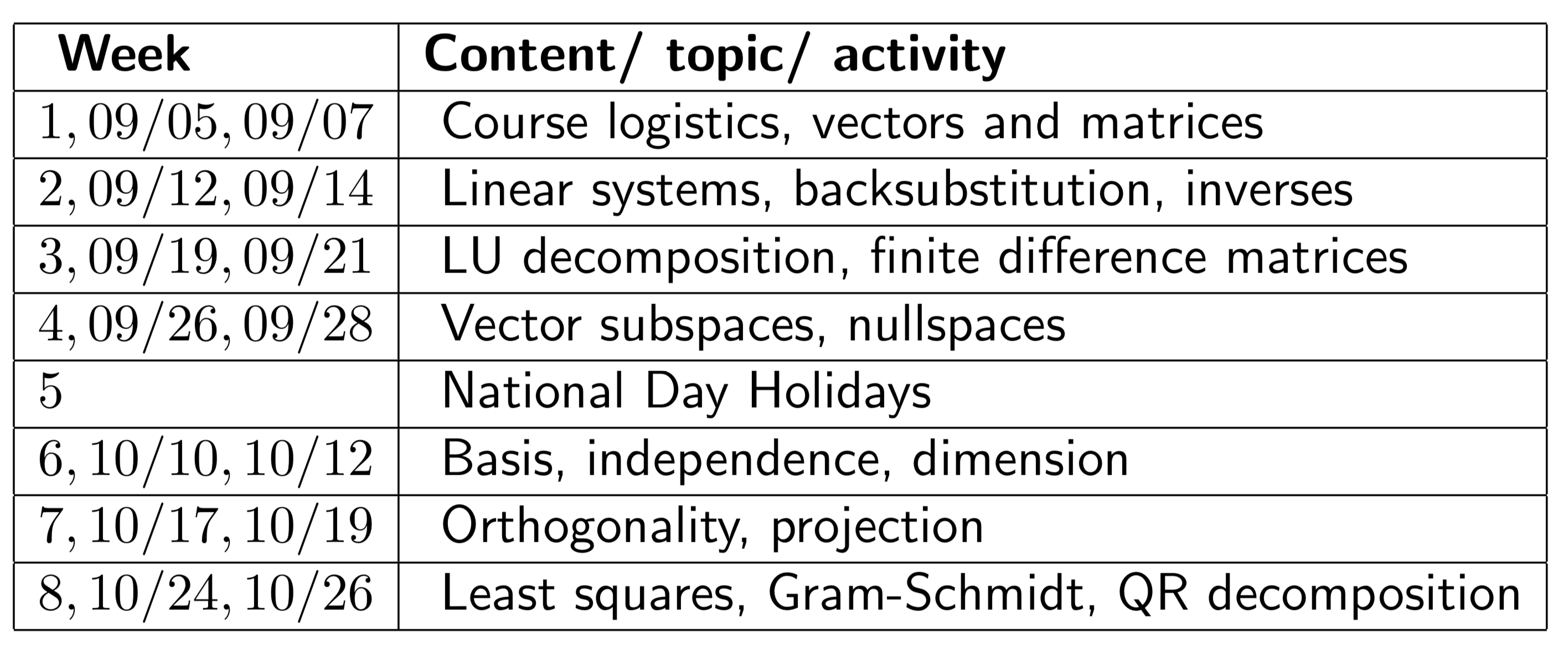 Course Syllabus
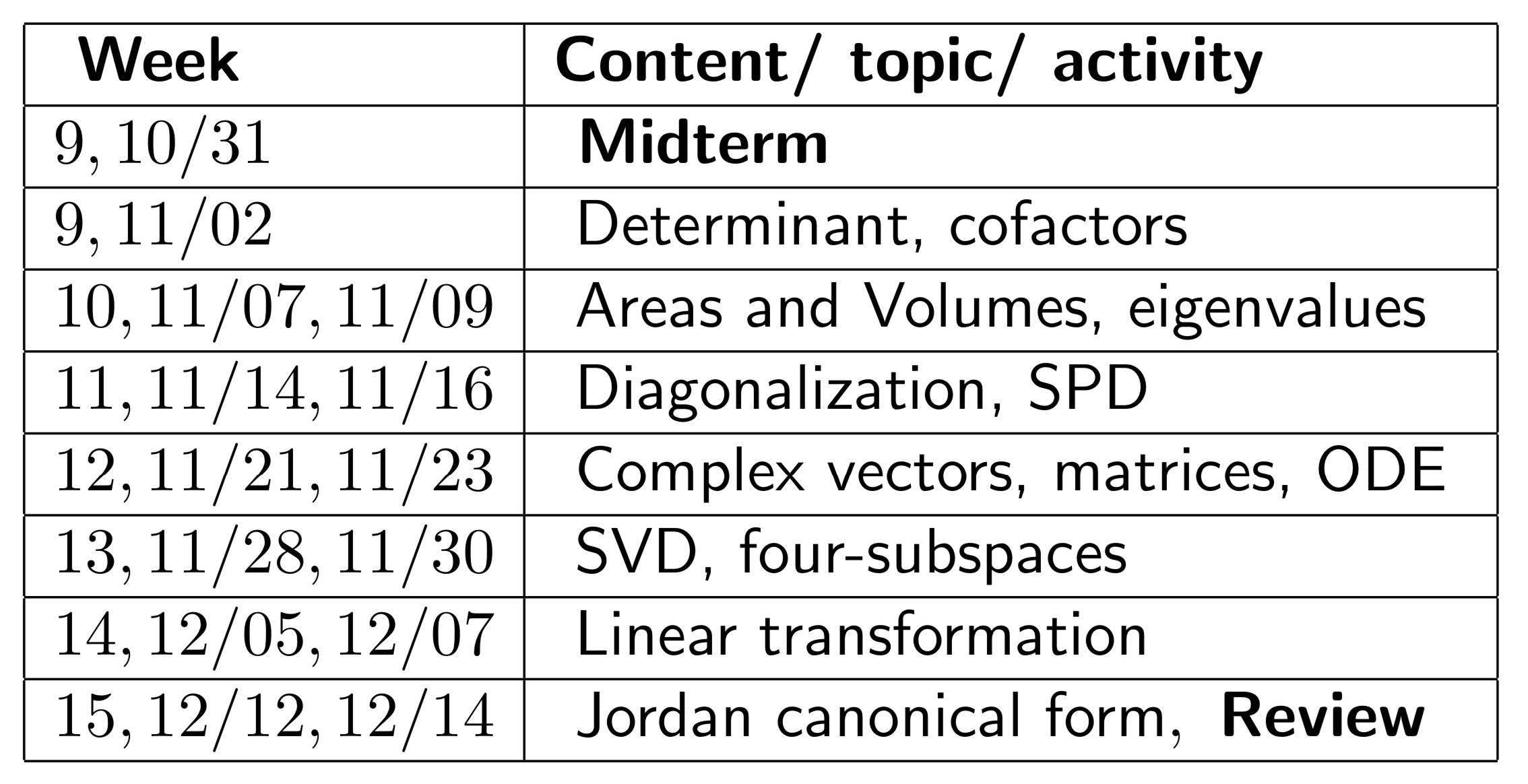